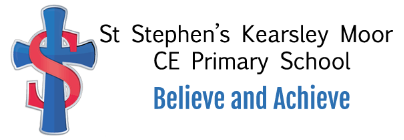 Exploring (Christians + Jews) God, Creation Incarnation, Salvation, Gospel
; 
·
Exploring (Christians + Muslims) God, Creation, Incarnation, Salvation, Gospel
EYFS – Discovering (Christianity plus other worldviews) Creation, Incarnation, Salvation
What does it mean to belong to a faith community?
Y1
Who is Jewish and how do they live?
Y2
F3 Why is Easter special to Christians?
EYFS
F2 Why is Christmas special for Christians?
How should we care for the world and others and why does it matter?
Who is Muslim and how do they live?
F6 What times/ stories are special and why?
F4 Being special: Where do we belong?
F5 What places are special and why?
What do Christians believe God is like?
F1 Why is the word God so important to Christians?
Who do Christians say made the World?
Why does Christmas matter to Christians?
Why does Easter matter to Christian?
Connecting (Christians,+ Hindus) Creation/fall, People of God, Incarnation, Gospel, Salvation, Kingdom of God
Connecting (Christians, Muslims + Jews) Creation/fall, People of God, Incarnation, Gospel, Salvation, Kingdom of God
What is the ‘good news’ Christians believe Jesus brings?
What is the trinity and why is it important to Christians?
What does it mean to be a Hindu in Britain today?
How do festivals and worship show what matters to Muslims?
Y3
Y4
What kind of world did Jesus want?
What do Christians learn from the creation story?
What makes some places sacred to believers ?
Why do Christians call the day Jesus died ’Good Friday’?
How do festivals and family life show what matters to a Jewish family?
What do Hindus believe God is like?
What is it like for someone to follow God?
How and why do people try to make the world better place?
Religious Education CurriculumRoad Map
For Christians, when Jesus left, what is the impact of Pentecost?
Connecting (Christians, Jews, Muslims, Hindus) God, Creation/fall, People of God, Incarnation, Gospel, Salvation, Kingdom of God
How and why do people mark significant events of life?
For Christians, what kind of King is Jesus?
Christians and how to live: what would Jesus do?
Why do Hindus want to be good?
What does it mean if Christians believe God is holy and loving ?
Why do Christians believe Jesus was the Messiah?
Y5
Creation and science: conflicting or complementary?
Y6
How does faith help people when life gets hard?
Why is the Torah so important to Jewish people?
What does it mean to be a Muslim in Britain today ?
What do Christians believe Jesus did to save people?
Why do some people believe in God and some people not?
What matters most to Humanists and Christians?
Connecting (Christians, Muslims+ Jews) God, Creation/fall, People of God, Incarnation, Gospel, Salvation, Kingdom of God